Chapter 26
Hedge Funds
INVESTMENTS | BODIE, KANE, MARCUS
© McGraw-Hill Education. All rights reserved. Authorized only for instructor use in the classroom. No reproduction or further distribution permitted without the prior written consent of McGraw-Hill Education.
Chapter Overview
Hedge funds vs. mutual funds
Hedge fund strategies
Portable alpha and pure play
Performance measurement for hedge funds 
Exposure to omitted risk factors
Fee structure in hedge funds
High water marks
Funds of funds
Hedge Funds versus Mutual Funds
Hedge Fund Strategies (1 of 2)
Directional
Bets that one sector or another will outperform other sectors
Nondirectional
Exploit temporary misalignments in relative valuation across sectors
Buy one type of security and sell another
Strives to be market neutral
Hedge Fund Strategies (2 of 2)
Statistical Arbitrage
Quantitative systems seek out many temporary and modest misalignments in prices
Trades in hundreds of securities a day with short holding periods
Pairs trading: Pair similar companies with highly correlated returns where one is priced more aggressively
Data mining: Uncovers systematic pricing patterns
Hedge Fund Styles (1 of 2)
Hedge Fund Styles (2 of 2)
Portable Alpha (1 of 5)
Invest wherever you can find alpha
Hedge systematic risk of the investment  isolates its alpha
Establish exposure to desired market sectors by using passive products such as indexed mutual funds, ETFs, or index futures
Transfer alpha from the sector where you find it to the asset class in which you ultimately establish exposure
Portable Alpha (2 of 5)
Pure Play Example
$2.1 million portfolio
You believe alpha > 0 and that the market is about to fall, < 0
So you establish a pure play on the mispricing
The return on your portfolio is
Portable Alpha (3 of 5)
Pure Play Example (continued)
Suppose 
Beta = 1.2 
Alpha = 2%
Risk-free rate = 1%
S&P 500 (S0) = 2,016
You want to capture the 2% alpha per month, but you don’t want the positive beta of the stock because of an expected market decline
Portable Alpha (4 of 5)
Pure Play Example (continued)
Hedge your exposure by selling S&P 500 futures contracts (S&P multiplier = $50)
After 1 month, the value of your portfolio will be:
Portable Alpha (5 of 5)
Pure Play Example (continued)
The dollar proceeds from your futures position
Hedged proceeds = $2,163,000 + $2,100,000 × e
Beta is zero and your monthly return is 3%
Figure 26.1 A Pure Play
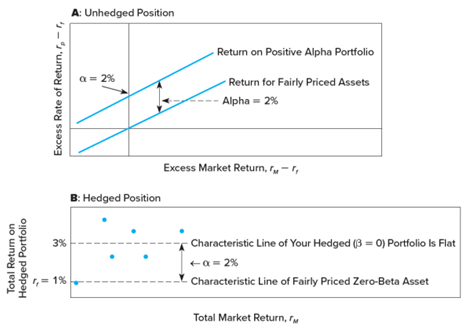 Style Analysis for Hedge Funds
The equity market-neutral funds 
Have low and insignificant betas
Dedicated short bias funds 
Have substantial negative betas on the S&P index
Distressed-firm funds 
Have significant exposure to credit conditions
Global macro funds 
Show negative exposure to a stronger U.S. dollar
Performance Measurement for Hedge Funds
Standard index model estimates
Period: October 2011– September 2016
S&P 500 as a market benchmark
Below average performance results
Average alpha was slightly negative
Average Sharpe ratio was less than S&P 500
In earlier periods (particularly before 2010) hedge funds generally substantially outperformed passive indexes. 
Regardless of this variability in outcome, several  factors make hedge fund performance difficult to evaluate.
Liquidity and Hedge Fund Performance (1 of 2)
Hedge funds tend to hold more illiquid assets than other institutional investors
Aragon: Typical alpha may actually be an equilibrium liquidity premium rather than a sign of stock-picking ability
Hasanhodzic and Lo: Hedge fund returns have serial correlation  liquidity problems, which explains the upward bias in the Sharpe ratios
Liquidity and Hedge Fund Performance (2 of 2)
Sadka: Unexpected declines in market liquidity are an important determinant of average hedge fund returns
Santa effect: Hedge funds report average returns in December that are substantially greater than their average returns in other months
The December spike in returns is stronger for lower-liquidity funds, suggesting that illiquid assets are more generously valued in December
Hedge Funds with Higher Serial Correlation in Returns
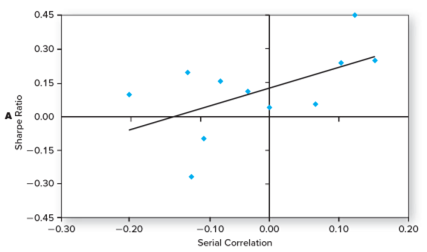 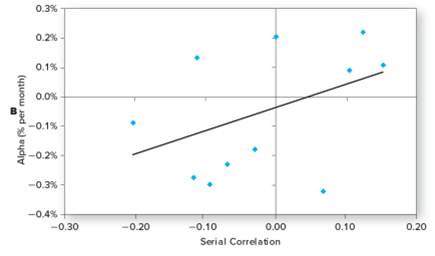 Figure 26.2 Hedge funds with higher serial correlation in returns, an indicator of illiquid portfolio holdings, exhibit higher alphas (Panel A) and higher Sharpe ratios (Panel B)
Source: Plotted from data in Table 26.3
Figure 26.3 Average Hedge Fund Returns as a Function of Liquidity Risk
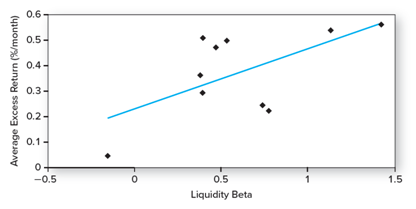 Source: Plotted from data in Ronnie Sadka, “Liquidity Risk and the Cross-Section of Hedge-Fund Returns,” Journal of Financial Economics 98 (October 2010), pp. 54-71.
Hedge Fund Performance and Survivorship Bias
Backfill bias:
Hedge funds report returns only if they choose to
They may do so only when prior performance is good
Survivorship bias:
Failed funds drop out of the database
Hedge fund attrition rates are more than double those for mutual funds
Hedge Fund Performance and Changing Factor Loadings
Hedge funds are opportunistic and may frequently change their risk profiles
If risk is not constant, alphas will be biased in the standard linear index model
Conclusions
Perfect market timing  nonlinear characteristic line and hence greater sensitivity to the bull market
Funds that write options have greater sensitivity to the market when it is falling than when it is rising
Nonlinear characteristic lines suggest many hedge funds are implicit option writers
Characteristic Line of a Perfect Market Timer
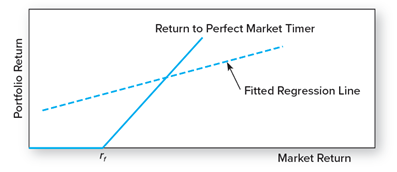 Figure 26.4 Characteristic line of perfect market timer. The true characteristic line is kinked, with a shape like that of a call option. Fitting a straight line to the relationship will result in misestimated slope and intercept.
Characteristic Lines of Stock Portfolio with Written Options (1 of 2)
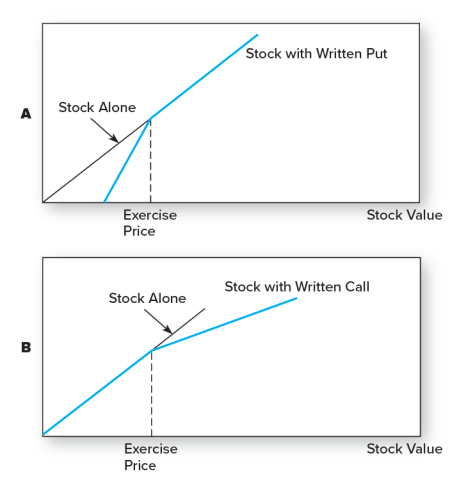 Characteristic Lines of Stock Portfolio with Written Options (2 of 2)
Figure 26.5 Characteristic lines of stock portfolio with written options Panel A, Buy stock, write put. Here, the fund writes fewer puts than the number of shares it holds. Panel B, Buy stock, write calls. Here, the fund writes fewer calls than the number of shares it holds.
Monthly Return on Hedge Fund Indexes versus Return on the S&P 500 (1 of 2)
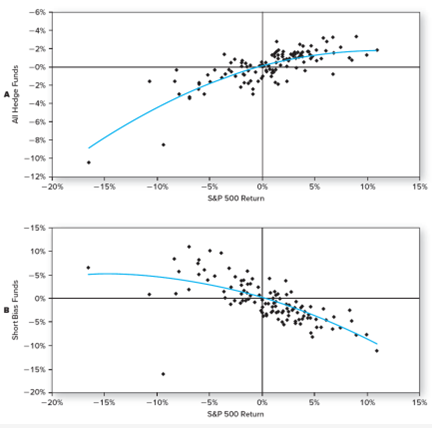 Monthly Return on Hedge Fund Indexes versus Return on the S&P 500 (2 of 2)
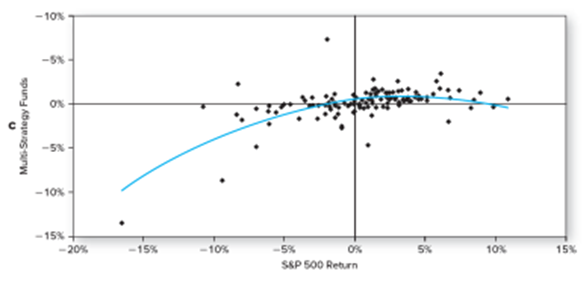 Figure 26.6 Monthly return on hedge fund indexes versus return on the S&P 500, 5 years ending September 2016. Panel A, composite hedge fund index. Panel B, short-bias funds. Panel C, multistrategy funds.
Source: Constructed from data downloaded from WWW.hedgeindex.com and finance.yahoo.com.
Tail Events and Hedge Fund Performance
Nassim Taleb:
Many hedge funds rack up fame through strategies that make money most of the time, but expose investors to rare but extreme losses
Examples:
The October 1987 crash
Long term capital management
Fee Structure in Hedge Funds
2% of assets plus an incentive fee equal to 20% of investment profits
Incentive fees are effectively call options on the portfolio with:
		X = (Portfolio value) × (1 + Benchmark return)
The manager gets the fee if the portfolio value rises sufficiently, but loses nothing if it falls
Incentive Fees as a Call Option
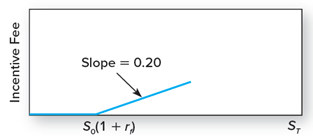 Figure 26.7 Incentive fees as a call option. The current value of the portfolio is denoted S0 and its year-end value is ST. The incentive fee is equivalent to 0.20 call options on the portfolio with exercise price S0(1+rf).
Fee Structure in Hedge Funds (1 of 3)
High water mark
The fee structure can give incentives to shut down a poorly performing fund
If a fund experiences losses, no incentive fee until it recovers its previous higher value
With deep losses, this may be too difficult so the fund closes
Fee Structure in Hedge Funds (2 of 3)
Funds of funds (feeder funds)
Hedge funds that invest in one or more other funds  diversify across hedge funds
Supposed to provide due diligence in screening funds for investment worthiness
Madoff scandal showed that these advantages are not always realized in practice
Fee Structure in Hedge Funds (3 of 3)
Funds of funds
Pay an incentive fee to each underlying fund that outperforms its benchmark even if the aggregate performance is poor
Diversification can hurt the investor in this case
Spread risk across several different funds, but operate with considerable leverage
If the various hedge funds in which these funds of funds invest have similar investment styles, diversification may be an illusion
Incentive Fees in Funds of Funds (1 of 2)
A fund of funds has $1 million invested in three hedge funds
Hurdle rate for the incentive fee is a zero return
Each fund charges an incentive fee of 20% 
The aggregate portfolio of the fund of funds is -5%
Still pays incentive fees of $.12 for every $3 invested
Incentive Fees in Funds of Funds (2 of 2)
End of Presentation